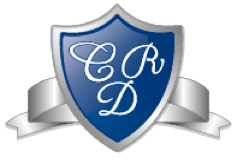 Los Objetos tecnológicos
Profesor: Zamir Santis Kifafi
Octavo Básico
Clase Nº3
Colegio Del Real
Identificar oportunidades o necesidades personales, grupales o locales que impliquen la creación de un producto tecnológico, reflexionando acerca de sus posibles aportes.
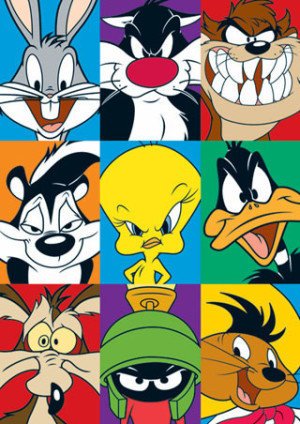 Objetivo: oa1
Son aquellos que la humanidad, con su habilidad, ha creado. Además, pueden ser simples, como una cuchara, o complejos, como un auto. El hombre crea un objeto tecnológico para que las personas puedan hacer todo de un manera más fácil, y así mejorar la calidad de vida de todos. El hombre crea objetos tecnológicos para que las personas puedan hacer todo de una manera más fácil, y así mejorar la calidad de vida de todas las personas.
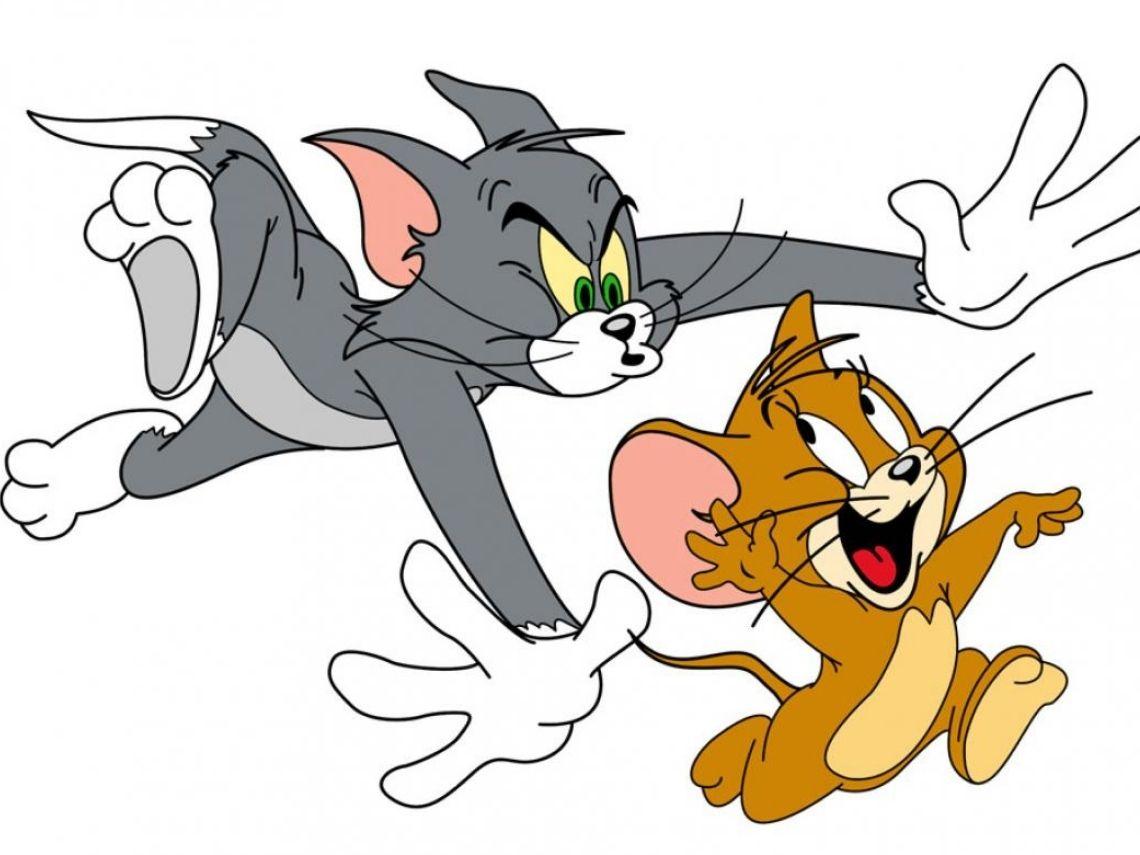 Objeto tecnológico
es una carencia o escasez de algo que se considera imprescindible. Una necesidad social es una serie de requerimientos comunes de una sociedad en relación a los medios necesarios y útiles para su existencia y desarrollo. La respuesta a esas necesidades supone la satisfacción temporal o permanente de las necesidades de una población. Se consideran necesidades sociales las que son compartidas por una población, como pueden ser la vivienda, seguridad y educación.
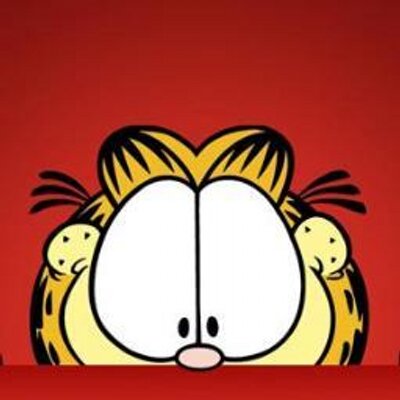 Necesidad
Cuestión discutible que hay que resolver o a la que se busca una explicación o solución. Un problema tecnológico es cuando un objeto o proceso no satisface las necesidades para la cual fue inventado o simplemente el objeto no existe, entonces, hay una necesidad de crearlo. También cuando los objetos dejan de ser útiles por la evolución y la aparición de nuevas necesidades.
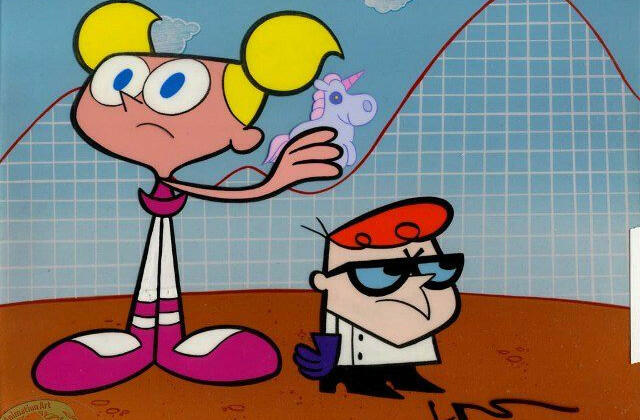 problema
Factores que resultan positivos, favorables, explotables, que se deben descubrir en el entorno en el que actúa la empresa, y que permiten obtener ventajas competitivas.
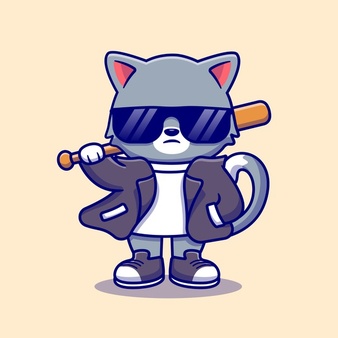 Oportunidades
Capacidad de satisfacer necesidades de la generación humana actual sin que esto suponga la anulación de que las generaciones futuras también puedan satisfacer sus propias necesidades.
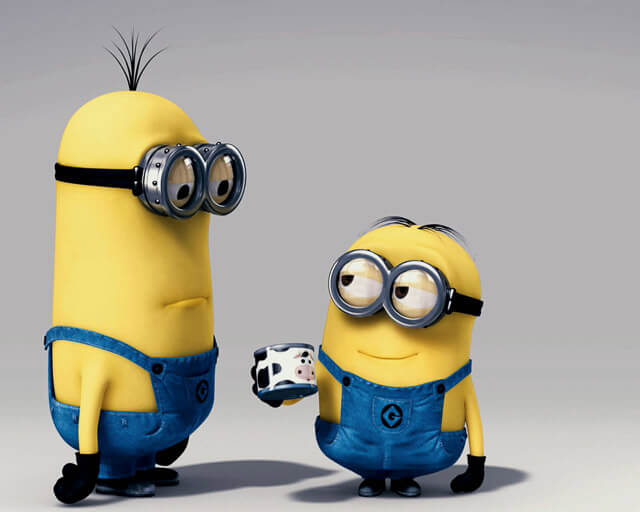 sustentabilidad
Utilizando los conceptos definidos en el ítem anterior –
realiza un listado de 5 necesidades o problemas que reconozcas 
en tu casa o barrio y propone soluciones posibles a
 esos problemas.

Ejemplo: